Su ‘21 In-Person Co-op Information Session
CS Specialist Session
May 11, 2021
[Speaker Notes: Jason]
Summer 2021: Modified Reopening
The department needs to be approved to offer in-person learning activities for the term. This information can be found on the Academic Program Reopening web page.
In person co-ops are approved ONLY if the experience can't be completed remotely or by course substitution.
[Speaker Notes: Jason]
Course Set-Up in Banner
Departments need to create separate CRNs for remote and in-person co-op courses if offering both in summer.
The correct instructional method needs to be assigned when setting up co-op courses. Remote should be used for co-op courses that are completely online.  INPER (in-person) should be used for co-op courses that have any face to face requirements.  
Support:  Sarah Rohwer, Student Systems Support
[Speaker Notes: Jason]
OSHA Employer Site Check
Co-op sites must have no OSHA violations
Co-op process tracking form
Centralized process
Checks are completed quickly
Needs to be completed before registration
[Speaker Notes: Jason]
Health and Safety Training
Students
Training accessible through MyPCC | COVID-19 Info
Departments are responsible to confirm completion using Argos report
Faculty
Required for any in-person activity
Co-op instructors need to complete the training in case a site visit is required
Updated employee training will be released in June.
[Speaker Notes: Jason

Deans are responsible for ensuring faculty complete this training.]
Training Agreement/Learning Objectives Form
The new combined form
Add Health and Safety Learning Objective 
Require signatures: Student1, *Employer, Instructor1, Specialist1
Specialists will centrally archive form and email signatures.

1 Signatures can be accepted from PCC email accounts.
[Speaker Notes: George
-Student initiates contact with the employer - FERPA]
Signature Process for Forms
To protect privacy, the Student should initiate the signature with the Employer. All parties must sign before registration.

Download/save the forms 
Fill the requested information in the fields
Sign using an acceptable method (see next slide)
Save forms and forward to next party - generally Student, Employer, Instructor, Specialist - in that order
[Speaker Notes: Because we must save and forward, this may restrict your options for how you sign.  We CANNOT accept forms sent separately with only 1 signature per email.  The instructor should see signatures from student and employer.  The specialist should see signatures from student, employer and instructor.]
Acceptable Signature Methods
Risk Management & Contracts have approved 4 methods*:
Print, hand sign, scan and forward
Insert/paste graphic image of actual signature manually
Insert name (typed or graphic image of actual signature) with date stamp using a signature tool
Email approval of forms with documents attached*
*Email signatures only accepted for Student, Instructor and Specialist using PCC email.  All email signatures must be forwarded to Specialist.
[Speaker Notes: Email signature must specifically refer to the attached forms and confirm acceptance in the body of the email.  The forms, signed by previous parties, must be attached.]
Specialist Process for Email Signatures
Email signatures must be kept with forms
Save email signatures as PDFs for archiving and security
Do not forward email signatures to employers!
Instead, email confirmation that forms have been received, are complete, and have been processed
If employers need signed forms for their records, get signatures from all parties
Student Daily Symptom Self Check
Required each day before any in-person activity
Student self check process outline
Departments are responsible for monitoring students are completing the self check process
Tracking in Argos
Tracking via Summary Class List
Questions? Contact Dr. Tanya Littrell, FDC Exercise Science
[Speaker Notes: Tanya]
Student Requirements @ Co-Op Sites
Wear a face covering.
Maintain physical distancing of six feet from others.
Wash hands before, after and frequently during co-op activities.
Consider and limit what you bring.
Follow all other rules for the employer worksite.
[Speaker Notes: Jason]
Exposure Communications
Co-Op exposure communication diagram
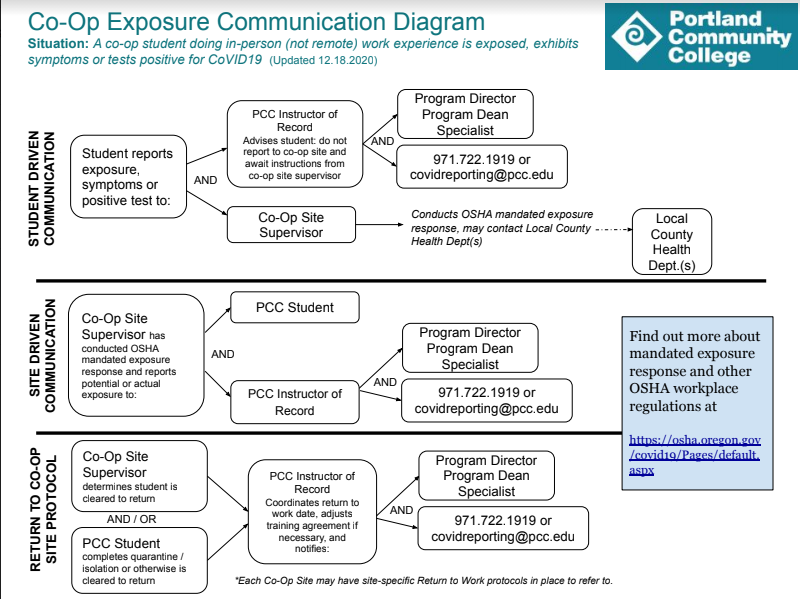 [Speaker Notes: Jason]
Fall 2021 Planning
Forecast: Released on May 7, 2021 - Sustained
Forecast finalized:  June 11, 2021

Fall Reopening Decision Q&A
May 12, 2021 at 2:00pm – 3:00pm
[Speaker Notes: Jason]
Reopening Communication
Reopening Planning page:https://www.pcc.edu/coronavirus/reopening-planning/

Open Q & A sessions on Zoom:

	https://www.pcc.edu/coronavirus/on-demand-q-a-sessions/

Questions:

	covidquestions@pcc.edu
[Speaker Notes: Jason]